Managing and Sharing Data and Achieving Research Transparency
…………………………………………………………………………………………………………………
Professor
Course Name
Date


Drawing on materials assembled by the Qualitative Data RepositoryCenter for Qualitative and Multi-Method Inquiry | Maxwell School | Syracuse University 
Some slides come from a course co-taught by QDR and the UK Data Service. All materials provided under a CC-BY license
[Speaker Notes: Teaching module prepared by the Qualitative Data Repository (2016) -- Includes: 
PPT presentation (including notes for the instructor on some slides)
Syllabus insert with reading assignments
Reading materials for inclusion on syllabus
Suggestion for an in-class exercise and a homework exercise

We ask that you please credit QDR and UK Data as source if you use the presentation in original or modified version. Please feel free to contact QDR (qdr@syr.edu) with any questions or feedback.]
Overview of the Module
………………………………………………………………………….……………………………………….
Part 1 
Managing Research Data through the Data Lifecycle

Part 2
Sharing Research Data: Benefits and Challenges

Part 3
Achieving Research Transparency
[Speaker Notes: The format envisioned for this presentation is a full class session in a graduate-level methods course. The presentation aims to generate discussion and debate about managing research data, sharing research data, and emerging expectations for openness in multiple domains and for making research transparent in political science in particular. We have sought to include some notes that we hope the instructor will find useful. The practical advice comprises recommendations based on best practices, but should of course be tailored to the specifics of individual research projects.]
Data Management – Processes
………………………………………………………………………….……………………………………….
Data management involves:
Deciding what data standards to follow
Formatting data 
Transcribing and/or translating data
Anonymizing (if needed)
Writing documentation / providing context
Creating metadata
Backing up / storing data
Securing data
[Speaker Notes: The general goal is to make students aware of the need to think about the various aspects of data management early in the process of designing their study. The same general principles apply to both quantitative and qualitative data collections in most cases. The few instances where advice is provided specifically for qualitative data are designated as such in the slides below. Specific decisions will ultimately depend on the researcher and the context of each project. There is a lot of guidance on each of these points. We provide summaries of best practices and resources for further study in the recommended readings.]
Data Management – Considerations
………………………………………………………………………….……………………………………….
Data management should:
Be planned 	
Be designed according to needs and purpose of research and the type of data 
Be reviewed and implemented regularly throughout project 
Entail standardized and consistent procedures for things that will be done more than once or by more than one person (e.g., rules, templates, version control)
Be consistently mindful of ethical and legal issues and employ specific measures to address them
Data Management – Formatting Data
………………………………………………………………………….……………………………………….
Digitizing
Best to provide data in open/standard formats
If you convert… check!
Document your conversions and manipulations 
Carefully name your files
FG1_CONS_2013-02-12.rtf
Int007_JD_2014-04-05.doc
FG1_CONS_Procedures_04.pdf 
Create documentation that explains naming convention 
Develop a strategy for version control
Folders/organization
Data Management – Transcribing Interviews
………………………………………………………………………….……………………………………….
First: confirm that transcription is necessary 
Adopt a uniform layout/format
Each interview should possess a unique identifier
Header with brief details of the interaction
Use speaker tags to indicate Q&A
Have a key
Consideration: compatibility w/ Computer Assisted Qualitative Data Analysis Software (CAQDAS)
Consideration: what to transcribe? 
Consideration: who transcribes?
Consideration: create transcriber agreements (rules, discussion of sensitive data)
[Speaker Notes: THIS SLIDE ADDRESSES A CONCERN PARTICULAR TO QUALITATIVE DATA.]
Documenting Data
………………………………………………………………………….……………………………………….
Key question: “What will someone using these data for the first time need to know to understand/interpret them?”
Start early!
Documentation includes many types of user guide(s), data listings, etc.
Documentation at the national / institutional / cultural level
Documentation at the project level
Empirical
Intellectual – background, history, aims, objectives, scope, hypotheses, sampling, data-collection techniques, data-analysis methods, instruments
Products – publications based on data collection; final reports, working paper, lab books
Documentation at file level (file structure/access/use conditions)
Why Document Your Data?
Enables you to understand data when you return to them
To make data and research independently understandable, reusable, and verifiable
Helps avoid incorrect use/misinterpretation

Data documentation is critical for sharing the data via a repository to: 
 supplement a data collection 
 ensure accurate processing and archiving
create a searchable catalog record for a published data collection
Metadata
………………………………………………………………………….……………………………………….
Metadata are “data about data.”
A subset of the information that you provide in your documentation. 
They might be assigned at various levels and there are various types (descriptive, administrative, structural)
Metadata’s functions
Help individuals and institutions to discover/ cite data
Help repository staff administer data
Enable the faithful exchange of precise meaning among different machines/ between machines and people
Aid the public dissemination of data
Researcher provides some / professional repositories extract some.
Securing Data
………………………………………………………………………….……………………………………….
Strategies to keep your data secure
Employ on all of your devices, everywhere you work
Max. precautions with personal data/sensitive materials 
Transferring data 
Don’t email if at all sensitive!
Content management systems 
Secure file transfer protocol (ftp)
Commercial systems 
Consider encryption
Pretty Good Privacy (PGP)
BitLocker
Data/ equipment (beware of and resist mandates to destroy your data!)
[Speaker Notes: Pretty Good Privacy (PGP) – http://cryptography.org/getpgp.htm
BitLocker – http://windows.microsoft.com/en-us/windows7/products/features/bitlocker]
Backing Up and Storing Data
………………………………………………………………………….……………………………………….
Back-ups: additional copies that can be used to restore originals
Protects against: software/hardware failure, malicious attack, natural disasters, YOU!
Have a back-up strategy!
Find out relevant retention policies
What?
Where?
How often?
Manual vs. automatic?
No internet?
CHECK!
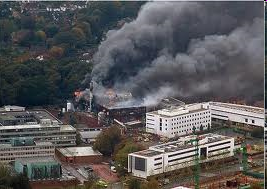 Data Inferno -- It can happen to you!
[Speaker Notes: Image Source: BBC; University of Southampton, School of Electronics and Computer Science]
Research (Data) Lifecycle
Green and Gutmann, 2007
[Speaker Notes: In-class exercise: With your own project in mind, jot down (on the handout that includes this figure) some data management activities that you might need to perform at the different phases in the cycle. When and how will you have to plan for these DM activities? What might differ in your plans if you are also explicitly planning for data sharing after the end of the project?

Image source: Green, Ann G., and Myron P. Gutmann. (2007) "Building Partnerships Among Social Science Researchers, Institution-based Repositories, and Domain Specific Data Archives." OCLC Systems and Services: International Digital Library Perspectives. 23: 35-53. http://hdl.handle.net/2027.42/41214; http://dx.doi.org/10.1108/10650750710720757]
Research (Data) Lifecycle:Key Data Management Intervention Points
Decision re: sharing (venue, conditions)
Consent form design
Decisions re: ALL standards
Potentially reformat to avoid tech. obsolescence
Potentially reconsider access (end of embargo periods)
Metadata template
Documentation template
Transcription template
Organization decided
Back up
Extract metadata
Document
Transcribe
Import data into CAQDAS program if using
Back up
Review (revise?) conditions for sharing 
Complete documentation
Perform anonymization
Format
Store securely
Green and Gutmann, 2007
[Speaker Notes: In-class exercise: Here we include some standard possibilities. The instructor might have students discuss their additional ideas; answers will depend on the different types of data they plan to use and whether they collect them first-hand or use an existing dataset/shared data.

Image source: Green, Ann G., and Myron P. Gutmann. (2007) "Building Partnerships Among Social Science Researchers, Institution-based Repositories, and Domain Specific Data Archives." OCLC Systems and Services: International Digital Library Perspectives. 23: 35-53. http://hdl.handle.net/2027.42/41214; http://dx.doi.org/10.1108/10650750710720757]
Data Management – Benefits
………………………………………………………………………….……………………………………….
Benefits of data management
Efficiency – makes your own research easier
Data are easier to understand, interpret, and use
Safety – protects valuable data
Quality – better research data = better research
Progress assessment – facilitates getting a read on the progress of your research and identifying gaps
Clarifies and facilitates compliance – with ethical codes, data protection laws, journal requirements, funder policies
Facilitates sharing and re-use
Data Management Planning
………………………………………………………………………….……………………………………….
Elements of a Data Management Plan
Details about data you expect to generate
types of data to be produced and retained
how data are to be managed and maintained until shared 
mechanism for sharing 
possible impediments to sharing + ways to address
other types of information regarding data (documentation)
Period of data retention pre-sharing
Data formats and dissemination
policies for public access / sharing 
Data back-up, storage, preservation of access
Additional data management requirements
[Speaker Notes: Developing a DMP encourages researchers to document their decisions. It helps researchers to develop the data management processes to be followed during the research cycle.
 
Template-based DMP resources researchers can use are located at www.dmptool.org/quickstartguide and www.dmponline.dcc.ac.uk]
Budget for Research Data Management
………………………………………………………………………….……………………………………….
Include RDM costs into research applications / research budgets / DMPs
List / ID resources needed to make research data shareable - beyond planned standard research procedures and practices
Resources = people, skills, equipment, infrastructure, tools to manage, document, organize, store and provide access to data
Early planning can reduce time and cost!
No ‘easy rules’ 
Budget for the duration of research project
Overhead costs – institutional infrastructure
Data Management Planning (Exercise)
………………………………………………………………………….……………………………………….
Consider the elements expected from a DMP in the context of what you know about your project today.
Which elements seem particularly hard to know before you carry out the project?
How will you figure out / find the info. you need?


Think about it a bit, then consult with your group. Report to the rest of the class.
[Speaker Notes: In-class exercise to do in groups: Use the handout called Data Management Checklist, which is based on suggestions from several funding organizations regarding the content of a data management plan (DMP).]
Data Management – Resources
………………………………………………………………………….……………………………………….
NSF information on data management:
Dissemination and Sharing of Research Results: www.nsf.gov/bfa/dias/policy/dmp.jsp 
Guidance: http://www.nsf.gov/pubs/policydocs/pappguide/nsf13001/gpg_2.jsp#dmp 
FAQs: http://www.nsf.gov/bfa/dias/policy/dmpfaqs.jsp 
NSF Social and Behavioral Sciences Directorate Props/Awards: http://www.nsf.gov/sbe/SBE_DataMgmtPlanPolicy.pdf 
OpenMetadata’s DMP editor: 
http://www.openmetadata.org/site/?page_id=373 
DMPTool
https://dmptool.org
[Speaker Notes: The NSF links are included in the suggested syllabus insert.
Some universities and some funders have accounts with DMPTool – researchers can log in and select from the available list of institutions, which helps to follow the required format.]
To Share or Not To Share
………………………………………………………………………….……………………………………….
What are the benefits of sharing data?
Who does sharing data benefit?
How does sharing data benefit these individuals and groups?
What are some reasons not to share data?
What are the downsides of sharing data?
What are the impediments to sharing data?
What are the concerns associated with sharing data?
Why Share Data?
………………………………………………………………………….……………………………………….
Benefits to the scholarly community
 Allows data to accumulate and be used for secondary analysis
Collaboration!
 Promotes research transparency
 Encourages and allows for better instruction
Why Share Data?
………………………………………………………………………….……………………………………….
Benefits to researcher who generated data
 Provides long-term safe storage for data
 Helps in implementing data-management policies
 Increases visibility of scholarly work
 Enables collaboration on related themes / new topics
Benefits to research participants
 Maximizes use of their contributed data / information
 Minimizes effects of data collection on populations
 Optimizes over-time data collection
Why Share Data?
………………………………………………………………………….……………………………………….
External Mandates
 Scholarly association standards (e.g., APSA’s “DA-RT”) 
Data access + Research transparency (production transparency + analytic transparency)
Section 6 of APSA’s Guide to Professional Ethics, Rights and Freedoms (as amended in October 2012)
 Funders’ mandates 
Improves use of publicly funded data/research
Avoids duplication of data collection
Maximizes return for investment
 Publishers’ data access policies / open access publishing

`
[Speaker Notes: http://www.dartstatement.org:
Full text of the DA-RT guidelines
Most current list of journals that have signed, and put into practice, the Journal Editors Transparency Statement (JETS).

http://www.nsf.gov/sbe/sbe_data_management_plan.jsp 
Brief version of Data Management Plan requirement for NSF SBE proposals (in force since January 18, 2011)

http://www.nsf.gov/pubs/policydocs/pappguide/nsf11001/aag_6.jsp#VID4
- Detailed discussion of requirements for Dissemination and Sharing of Research Results (all NSF directorates)]
Why NOT Share Data?
………………………………………………………………………….……………………………………….
First use
Epistemological differences
Questions about interest in data
Concerns about data in a foreign language
Copyright / licensing concerns
Human participant concerns 
Resource concerns 
Destruction promises
No incentives / rewards
Data Sharing and Ethical Concerns
………………………………………………………………………….……………………………………….
Research should be designed, reviewed and undertaken to ensure integrity, quality and transparency.
Participants (and staff) must normally be fully informed about the purposes, methods and intended possible uses of the research, what their participation entails and what risks, if any, are involved.
The confidentiality of information supplied by research participants and the anonymity of respondents must be respected.
Research participants must take part voluntarily, free of any coercion.
Harm to participants must be avoided in all instances.
Any conflicts of interest must be explicit.
[Speaker Notes: Consider data management and sharing during ethical review]
Informed Consent – A Key Tool and Responsibility
………………………………………………………………………….……………………………………….
A good information sheet and consent form:
 Satisfy detailed requirements for data protection by outlining:
Purpose of the research; who stands behind the project, incl. full contact info
What is involved in participation
Benefits and risks
Mechanism of withdrawal 
Usage of data – for primary research AND for subsequent sharing
Strategies to ensure confidentiality of data (anonymization, access controls, etc.) where relevant
 Are simple to understand
Easy to read; use common language not jargon
Give a good range of choices 
 Avoid excessive warnings
 Cover all intended purposes: analysis, publishing, sharing
How to Secure Consent for Archiving / Sharing / Unknown Future Uses?
………………………………………………………………………….……………………………………….
It is possible to provide a lot of information about future re-use
Who can access the data – only authenticated researchers (if data are shared through an institutionalized repository)
Purposes – research or teaching, or both
Confidentiality protections, undertakings of future users
General consent (similar to consent used with emergent research topics)

 Medical research and bio-bank models: enduring, broad, open consent
No time limits, no re-contact required
Unspecified hypotheses and analytic procedures
Ex: 99% consent rate (2,500+ participants) for Wales Cancer Bank

The original researcher sharing his/her data expects that others will also use the data, so consent should be obtained with that in mind and s/he must take into account the long-term use and preservation of the data.
[Speaker Notes: Difficult if using strict interpretations of “fully informed and explicit”

One point that could be emphasized is that most of what people will care most about – ID protection, use for research only – CAN be promised.
What CANNOT be specified are the specific research topics, or findings – although it is often hard for researchers to specify these things regarding their own research (i.e., current use).]
Preventing Disclosure – Anonymization
………………………………………………………………………….……………………………………….
Remove direct identifiers
Names, addresses, institutions, photos

Reduce the precision/detail through aggregation
Birth year/decade for date of birth, region rather than town

Generalize meaning of detailed text variable
Occupational expertise vs. specific position

Restrict upper or lower ranges to hide outliers
Income, age – grouped into wider categories

Combine variables
Aggregated urban/rural location description from individual place names
Preventing Disclosure – Tips for QUAL DATA
………………………………………………………………………….……………………………………….
Avoid blanking out: use pseudonyms or replacements
Identify where you have used replacements, for example with [brackets]

Avoid over-anonymization
Removing / aggregating information can make the data more difficult to interpret, distort them, or make them misleading or unusable

Exercise additional care if working as a team
Maintain consistency within the team and throughout the project

Keep master log of ALL replacements/ aggregations/ removals made and keep in a secure location separate from the anonymized data files
This is part of your documentation.
[Speaker Notes: THIS SLIDE ADDRESSES A CONCERN PARTICULAR TO QUALITATIVE DATA.

Digital manipulation of audio and image files can remove personal identifiers 
Voice alteration, image blurring (e.g., of faces)
However, this is labor intensive, expensive and can damage research potential of data
Better solution: 
Obtain consent to use and share unaltered data for research purposes (potentially with some access conditions)
Avoid mentioning information that discloses identity during audio recording]
Data Sharing and Copyright Concerns
………………………………………………………………………….……………………………………….
Copyright permissions have to be sought and received prior to data sharing / archiving of copyrighted materials

Clearing copyright – reach agreement with copyright holder

Repositories only publish data – they hold no copyright

Copyright holders (depositors) give permission to data archives to preserve their data and make them accessible to users

For secondary use, copyright clearance would typically also be needed before data can be reproduced
[Speaker Notes: THIS SLIDE ADDRESSES A CONCERN MORE COMMON TO QUALITATIVE DATA (ESP. ARCHIVAL MATERIALS).]
Who Has Copyright?
………………………………………………………………………….……………………………………….
The creator of an original work in any format
 Contracts can transfer intellectual products to employers
If a work has two+ authors  joint copyright for both+
If a research project entails multiple researchers’ institutions - joint copyright for all researchers / institutions
Research materials derived from existing data – free or purchased – joint copyright 
 existing data may have been purchased or ‘lent’ by someone – still under copyright
 also information ‘taken’ from public sources, e.g., websites, are under copyright to the creator
Interviews in research – individual interviewees have copyright in the words of their particular interview (ask for transfer in consent form)
[Speaker Notes: THIS SLIDE ADDRESSES A CONCERN MORE COMMON TO QUALITATIVE DATA (ESP. ARCHIVAL MATERIALS).]
Fair Use
………………………………………………………………………….……………………………………….
Fair use exemption = key part of copyright law that permits the unlicensed use of copyrighted material under some circumstances (study, teaching, quotations, criticisms, review)

Fair use claims in research/scholarship because of the way in which data are used  
Transformative
Not involving a large amount
Not likely to affect the potential market value of items 
Is used for academic / non-commercial purposes
[Speaker Notes: THIS SLIDE ADDRESSES A CONCERN MORE COMMON TO QUALITATIVE DATA (ESP. ARCHIVAL MATERIALS).]
Where to Share Data
………………………………………………………………………….……………………………………….
What are some options for sharing data?
By request only
Freely on a personal website
On departmental website
Via library data unit
In an institutionalized archive or domain repository

What are some upsides and downsides of each option?
Where to Share Data
Are there benefits of sharing data in an institutionalized venue?
Meets data-management requirements 
Stability / security over time 
Makes your data more visible 
Such venues require documentation
Can offer curation expertise that adds value to data
Facilitates data discovery and reuse through the development and standardization of metadata
Achieves interoperability across scientific communities
Authenticated online access to data / user access controls /licensing agreements
Fully searchable
Many assign unique persistent DOIs to files or collections
………………………………………………………………………….……………………………………….
Making Research Transparent
………………………………………………………………………….……………………………………….
Making research transparent requires: 
 Data access [DATA]
 What data were used, where are they, are they available? 
 Production transparency [INFO GATHERING / MEASUREMENT]
 If authors’ own data, how were they produced? 
 Requires providing documentation describing how the data were generated / collected
 Analytic transparency [ANALYSIS]
 How were data analyzed to arrive at conclusions? 
 How are evidence and claims connected?
Transparency Initiatives
………………………………………………………………………….……………………………………….
January 2011 – NSF began requiring data management plans for all proposals
October 2012 – APSA issued a new version of its Guide to Professional Ethics in Political Science outlining new expectations and requirements for sharing data and providing information about how knowledge claims were derived 
February 2013 – Executive Office of the President’s Office of Science and Technology Policy memo
June 2013 – ICPSR-Sloan multi-disciplinary meeting of journal editors, domain repository directors, and other stakeholders. 
September 2014 – APSA-CQMI-CPS-ICPSR meeting, political science journal editors.
September 2014 – General Assembly of the International Council for Science (ICSU) endorsed a report on “Open access to scientific data and literature and the assessment of research by metrics.”
April 2015 – APSA-led meeting of multiple academic associations in Washington DC to discuss transparency
January 2016 – Some journals begin to introduce principles agreed on in JETS
April 2016 – Qualitative Transparency Deliberations (QTD) kick off
[Speaker Notes: IF USING MODULE IN THE FUTURE, THIS SLIDE MIGHT NEED UPDATING.]
Benefits of Transparency
………………………………………………………………………….……………………………………….
Makes research procedures clear
Facilitates more and deeper collaboration
Allows scholars to demonstrate the rigor and power of their work
Acts as an incentive to do good work
Facilitates learning of methodological lessons and teaching
Makes it more likely that research will be more useful to others
SUMMING UP: more accessible, honest, rigorous, relevant, and useful research!

QUESTION: Can you think of any other benefits?
Which Data Need to be Shared to                      Achieve Transparency?
………………………………………………………………………….……………………………………….
Fewer than all, more than none 
Just those that were cited?
Just those that were used in the analysis (replication dataset v. study dataset)?
The data that underlie the central claims? Or that underlie potentially controversial conclusions?
Depends on
Form of the data – aggregated or single-source?
Analytic methods
Quantitative Research: Matrix Data
………………………………………………………………………….……………………………………….
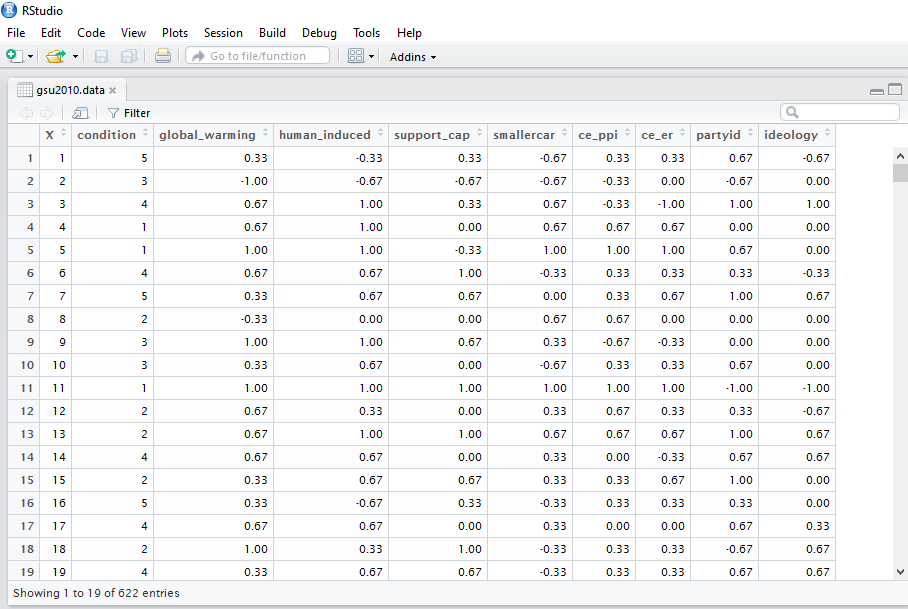 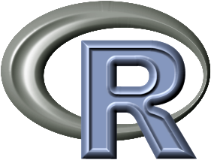 Open Science
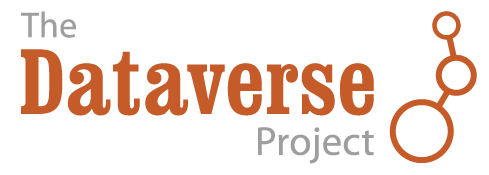 Toby Bolsen, Thomas J. Leeper, and Matthew Shapiro. 2014. “Doing What Others Do: Norms, Science, and Collective Action on Global Warming.” American Politics Research 42(1): 65–89.
Qualitative Research: Granular Data
………………………………………………………………………….……………………………………….
Analysis
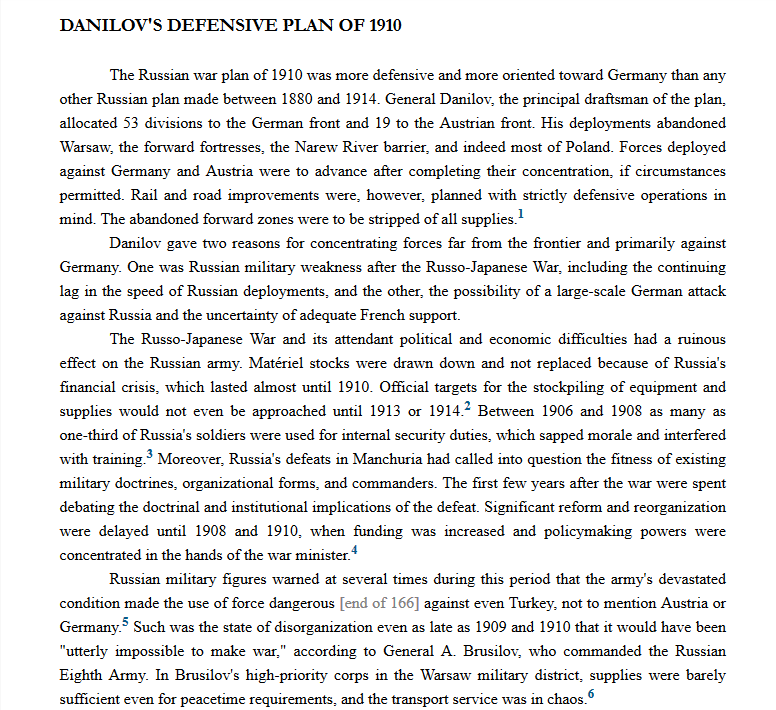 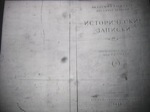 Analysis
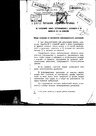 Analysis
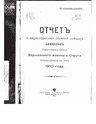 Analysis
Open Science
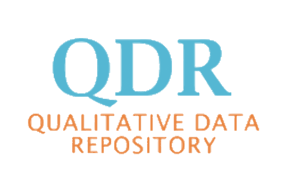 Ongoing Questions and Challenges
………………………………………………………………………….……………………………………….
Responsibility
Incentivizing
Accommodating heterogeneity
Identifying exceptions
Timing
Enforcement

What other challenges and questions do you see?
HOMEWORK EXERCISE
………………………………………………………………………….……………………………………….
Identify an article / book / dissertation whose topic is of interest to you and whose data (and accompanying documentation) you can access. In some cases accessing the data and documentation might require contacting the researcher. Review the data and documentation, thinking carefully about how well you can actually understand the data. Write a brief report including: 
1) where, how and how easily you were able to access the data and documentation; 
2) how effectively you believe you can interpret the data;
3) any questions you are left with after reviewing the data and their documentation (for instance, about when, where, how, and why the data were produced); 
4) any secondary use you can imagine for the data
5) anything you might have done differently with regard to organizing the data for sharing, sharing the data, or developing the documentation.
.
[Speaker Notes: The point of this exercise is to make students aware of the possibility of secondary data use and the ways in which every data collection should be made maximally useful to someone who was not involved in the original research and who will be interacting with the data after the fact. 
It is also useful for students to remember that they too will be “interacting with the data after the fact” (when they analyze them). Thus, good data management helps researchers themselves first and foremost.]